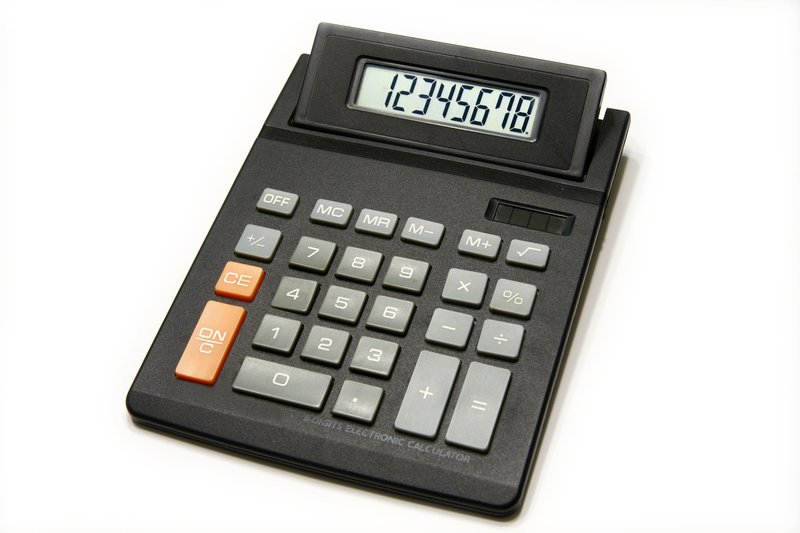 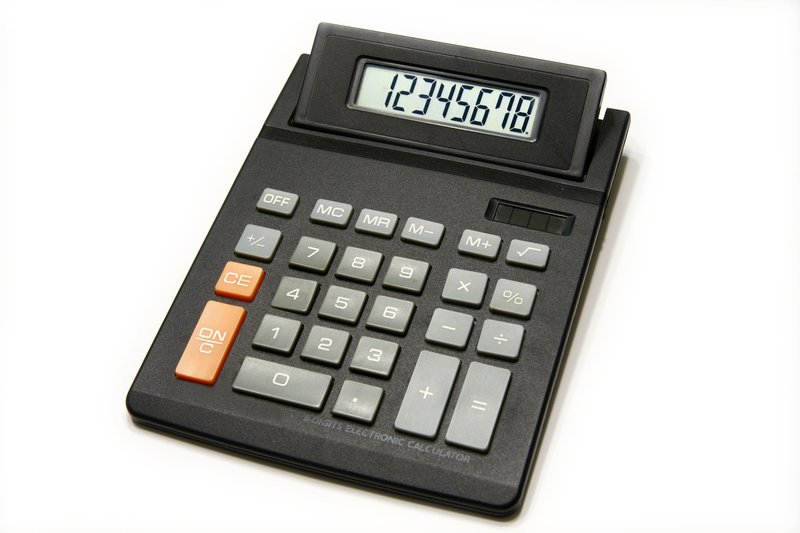 What would tell you that the Odds and Even game is fair?
What would tell you if it was unfair?
Here a two-way table of all the possible outcomes.
What sum goes in this cell? 
Why?
Even Winner
9
5
6
4
2
3
1
7
8
1
2
3
4
Odd 
Winner
What sum goes in this cell? 
Why?
5
6
7
8
9
Here is the two-way table of all the possible outcomes.
Even Winner
9
5
6
4
2
3
1
7
8
1
2
3
4
Odd 
Winner
5
6
What patterns can you see?
What sums are being shaded?
What totals are left blank?
7
8
9
Here is the filled in two-way table of all the possible outcomes.
If you know the number of shaded cells how can you work out the number of blank cells?
Is there an easy way to count the number of shaded cells?
Even Winner
9
5
6
4
2
3
1
7
8
1
2
3
4
Odd 
Winner
5
6
7
8
9
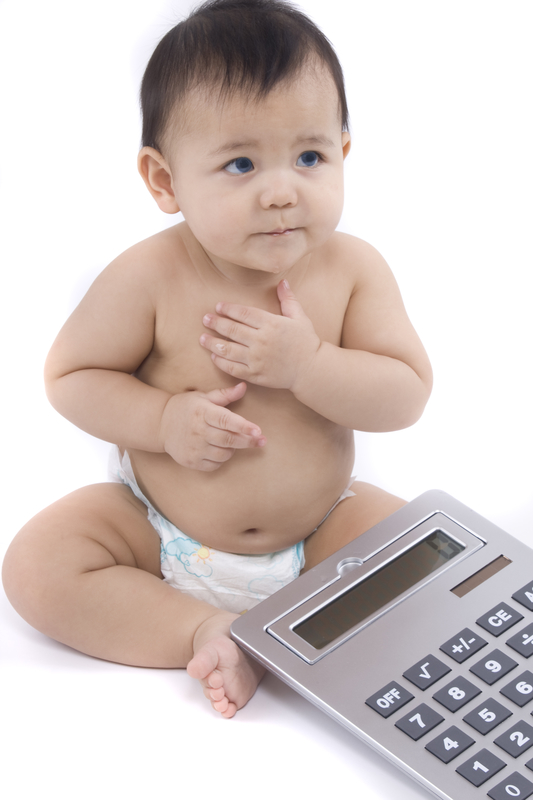 So 41 out of 81 possible outcomes are even and 40 out of 81 possible outcomes are odd.
Is the game fair or unfair?